TOWARDS ZERO-WASTE STRUCTURES THROUGH INTEGRATION OF RECLAIMED WOOD AND 3D PRINTING
P5 Presentation
Aron Arend Bakker
5658004
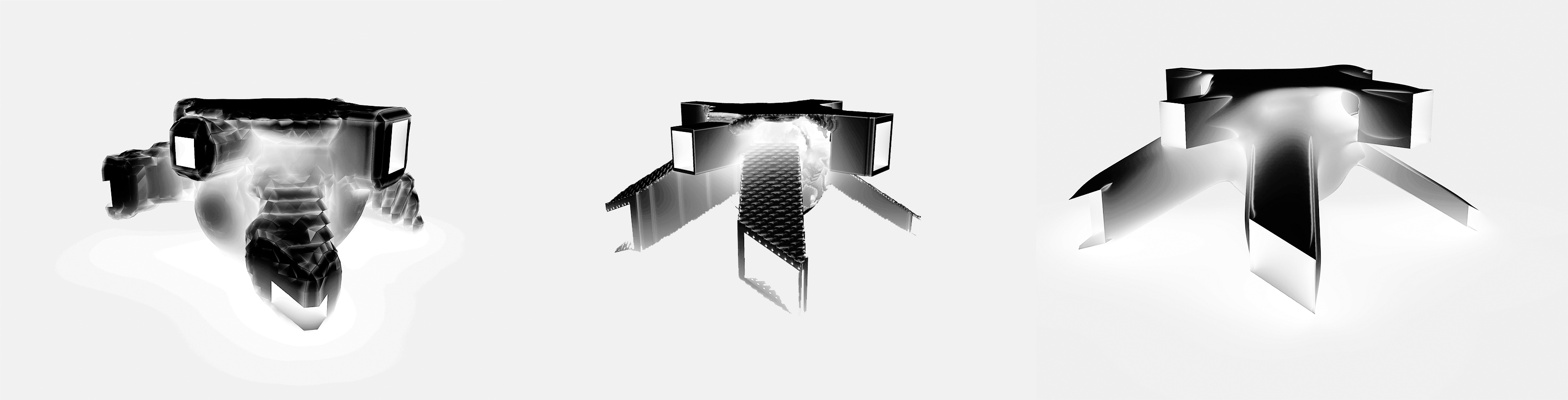 Context
40% of primary energy goes to the building industry (European Commission, 2017)
The EU pushes for greater reuse of building components (Didier, 2018)
18/06/2024
2
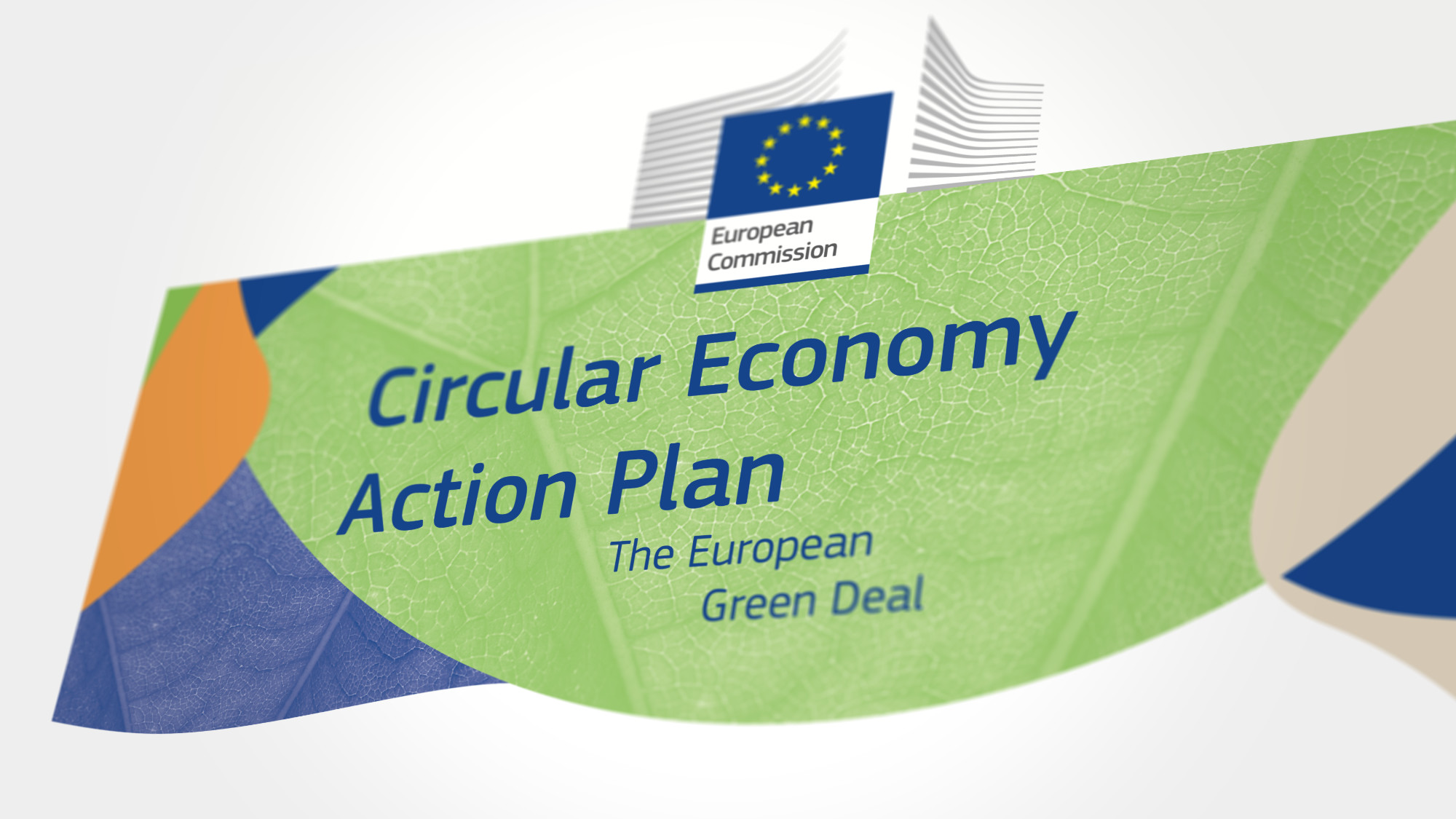 Circularity
https://www.google.nl/url?sa=i&url=https%3A%2F%2Fwww.forfreechoice.org%2Ffreedomofchoice%2Fcircular-economy%2F&psig=AOvVaw3vGkHZZTIwZ37z1rRQAiNr&ust=1719046886970000&source=images&cd=vfe&opi=89978449&ved=0CBEQjRxqFwoTCJC2oPKq7IYDFQAAAAAdAAAAABAR
18/06/2024
3
What is the circular economy?
18/06/2024
4
https://www.inboundlogistics.com/articles/the-road-to-the-circular-economy/
Current standing….
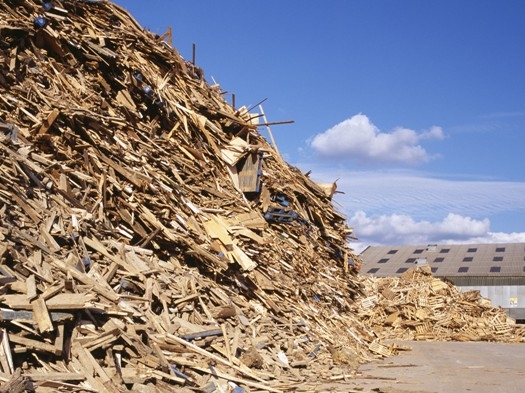 18/06/2024
5
https://www.mrw.co.uk/subject/editorial/page/1063/?cmd=pagesize&val=20
So, what seems to be the problem?
Design with a constrained stock increases the complexity of a design project
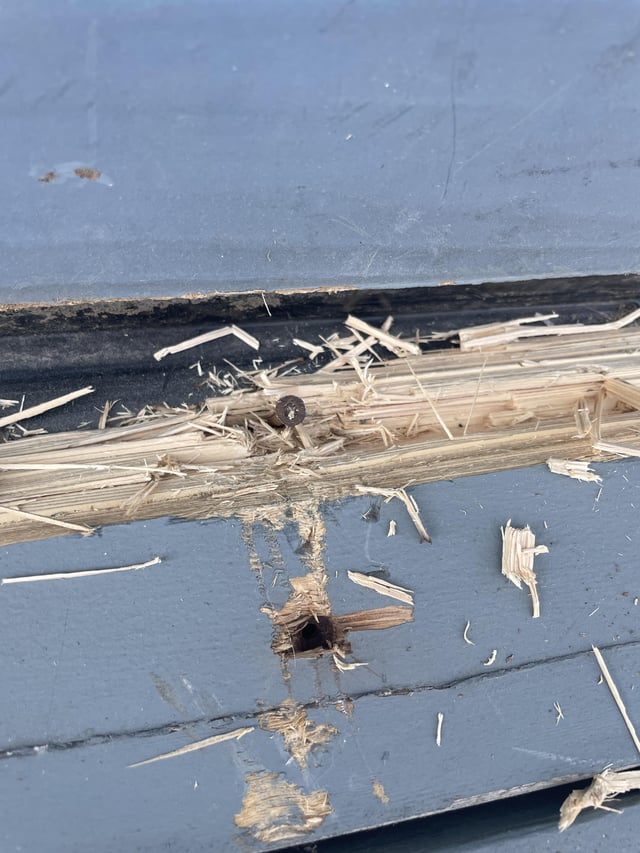 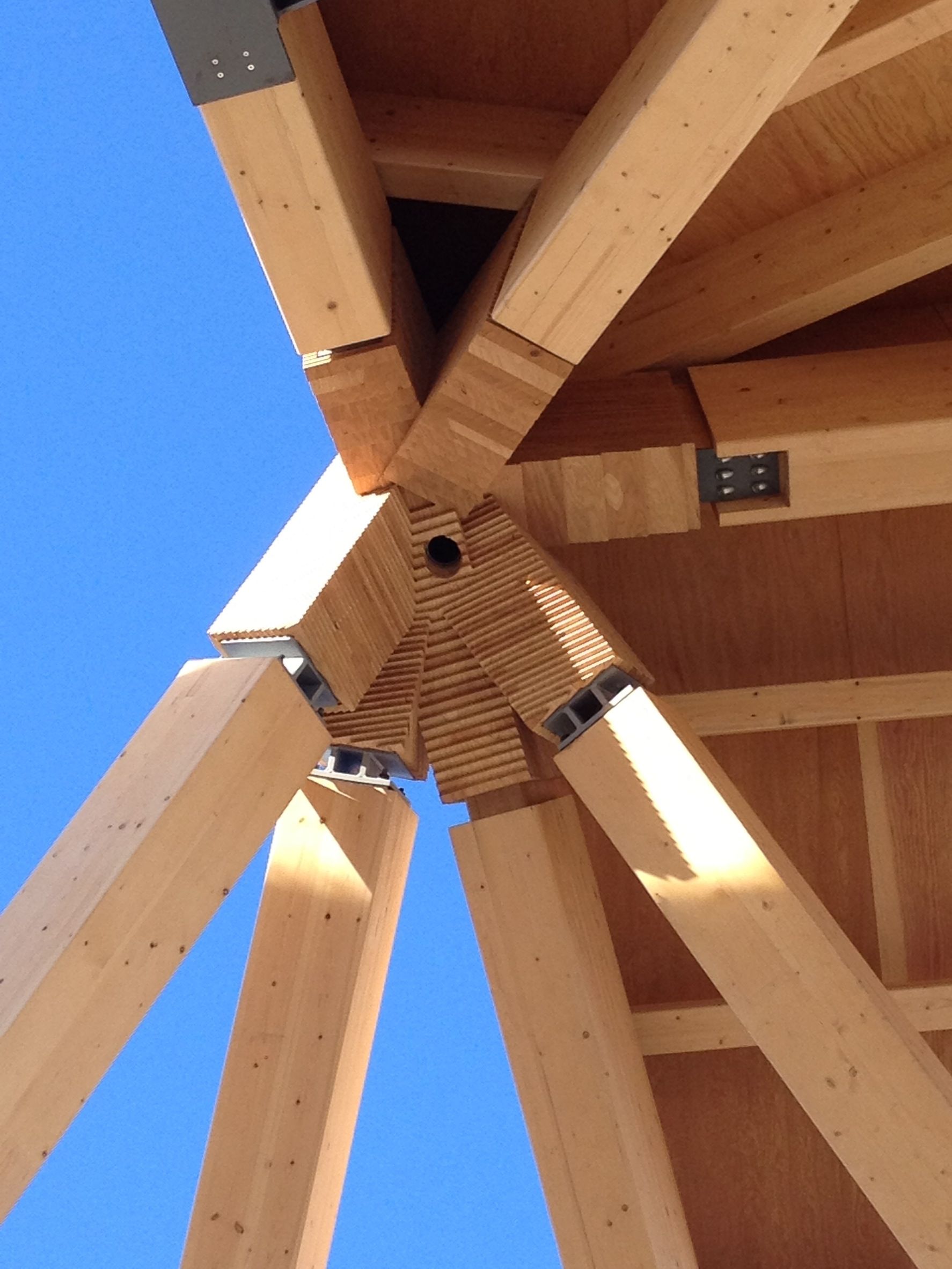 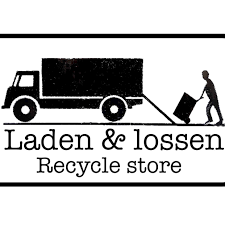 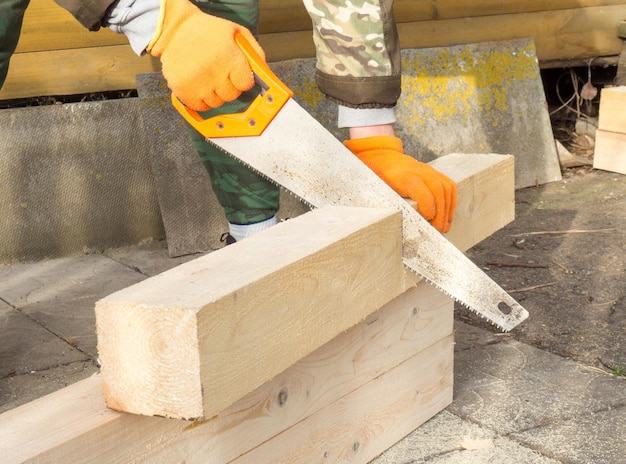 Circular material hubs provide storage
A dynamic stock of elements increases complexity
Stock constrained design tools give complex connections
Connections damage the reused elements.
Remanufacturing is required, creating saw-off losses.
https://www.freepik.com/premium-photo/process-manual-sawing-timber-man-sawing-timber-when-building-house_27069459.htm
21/06/2024
6
For example:
Like IKEA without instructions
None of the right elements
Nothing matches
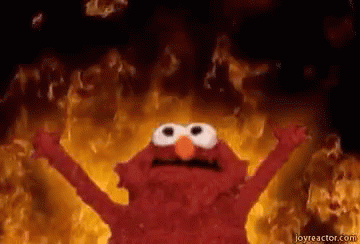 https://www.shutterstock.com/nl/image-photo/worried-woman-moving-into-new-apartment-663880423
https://vimeo.com/654116098
18/06/2024
7
How can we solve this problem?
Stock-constrained design
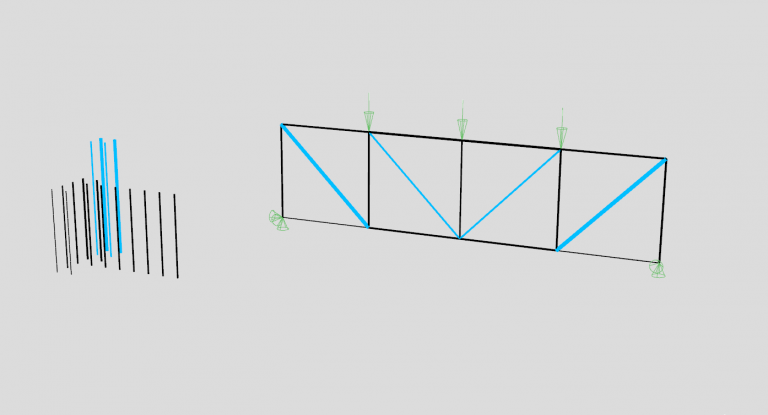 Example: Reused/New elements
Example of stock-constrained designed structure
https://www.epfl.ch/labs/sxl/tools/phoenix3d/
19/06/2024
8
What is stock constrained design?
https://www.epfl.ch/labs/sxl/tools/phoenix3d/
18/06/2024
9
Disadvantages stock-constrained design
Creates complex and unique joints
Will use larger elements than necessary, creating saw-off loss
Fills gaps with new elements
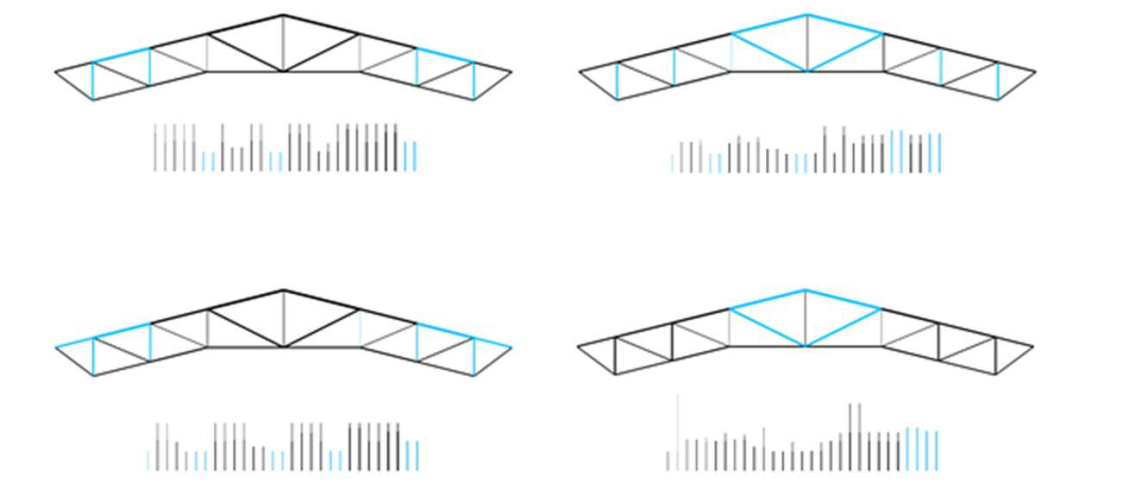 https://www.researchgate.net/figure/a-shows-the-optimal-structure-designs-and-element-usage-for-stocks-A-B-and-C-when_fig3_354270307
18/06/2024
10
The proposed solution!
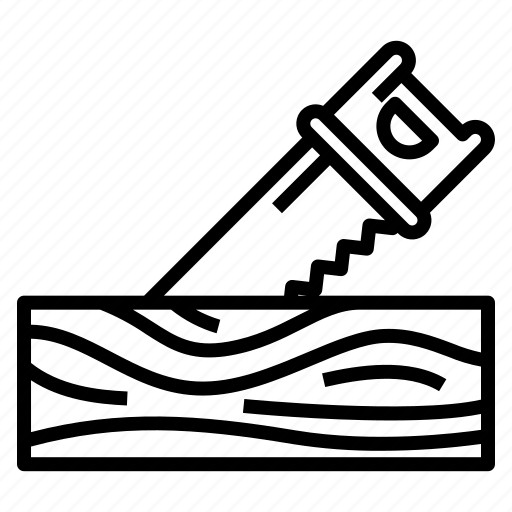 Make connections grow towards elements
Element >= element required
No saw-off!
Substract material
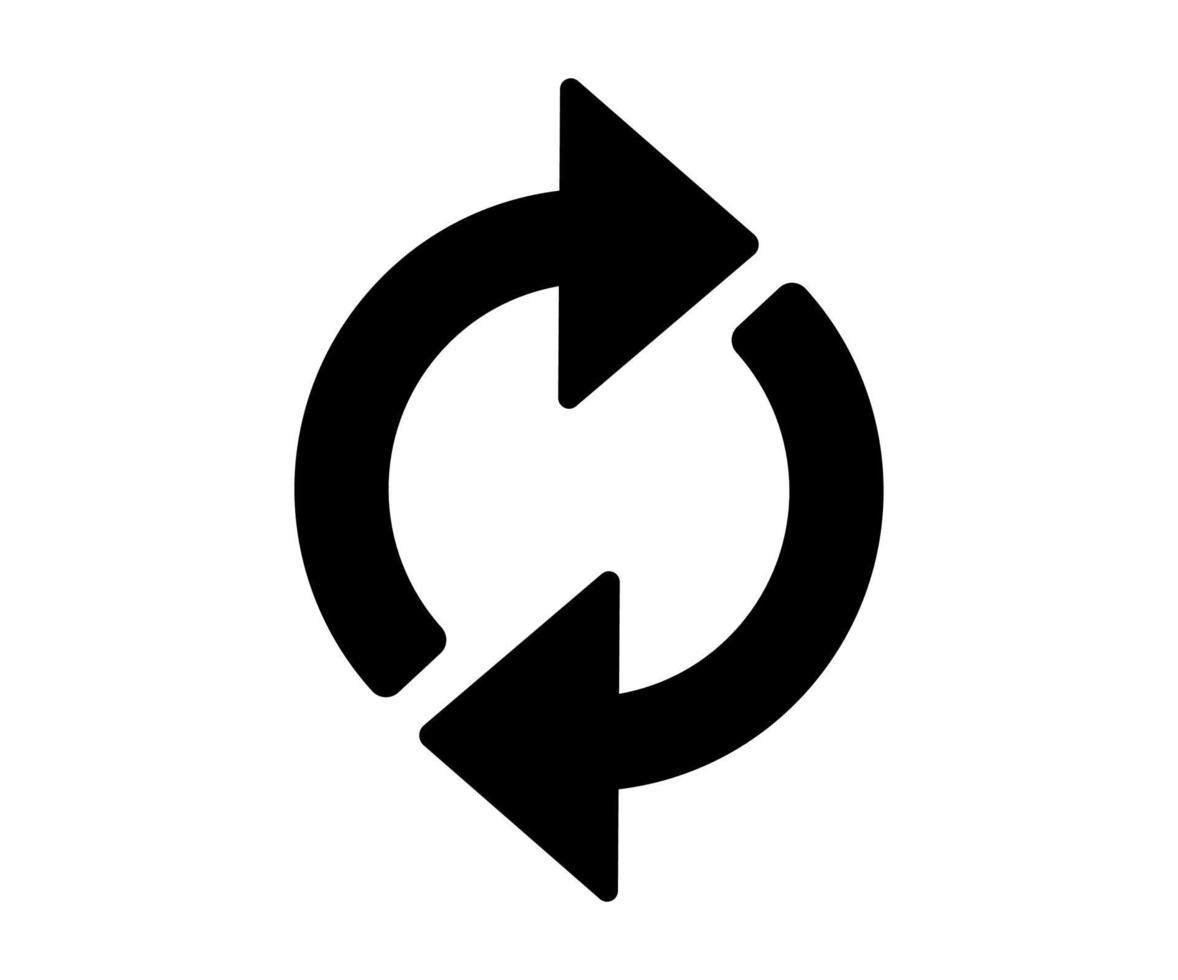 https://external-content.duckduckgo.com/iu/?u=https%3A%2F%2Fi.redd.it%2Fnssgg09wcxe31.jpg&f=1&nofb=1&ipt=14d75fbdc56d6c583a62013f21d4a5b4d418125f0cd4cbf65037c5e64c2f6f06&ipo=images
Add material
18/06/2024
11
How? Topology optimization + 3D printing
https://www.researchgate.net/figure/3D-printed-wooden-furniture-connectors-2_fig1_375886252
12
The research question
“Can stock-constrained digital design combined with 3D printing support the reuse of wooden structural elements without saw-off losses in a sustainable way?”
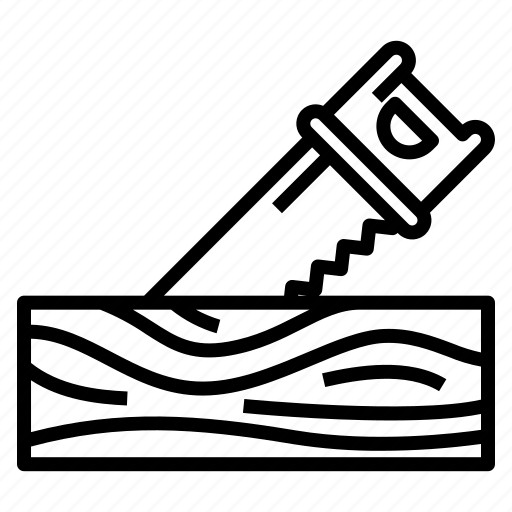 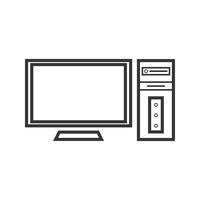 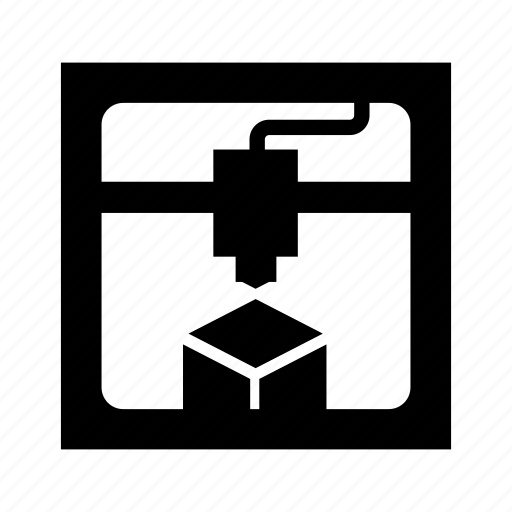 18/06/2024
13
The desired end results
A design tool
LCA results
?
?
?
?
?
18/06/2024
14
The casestudy
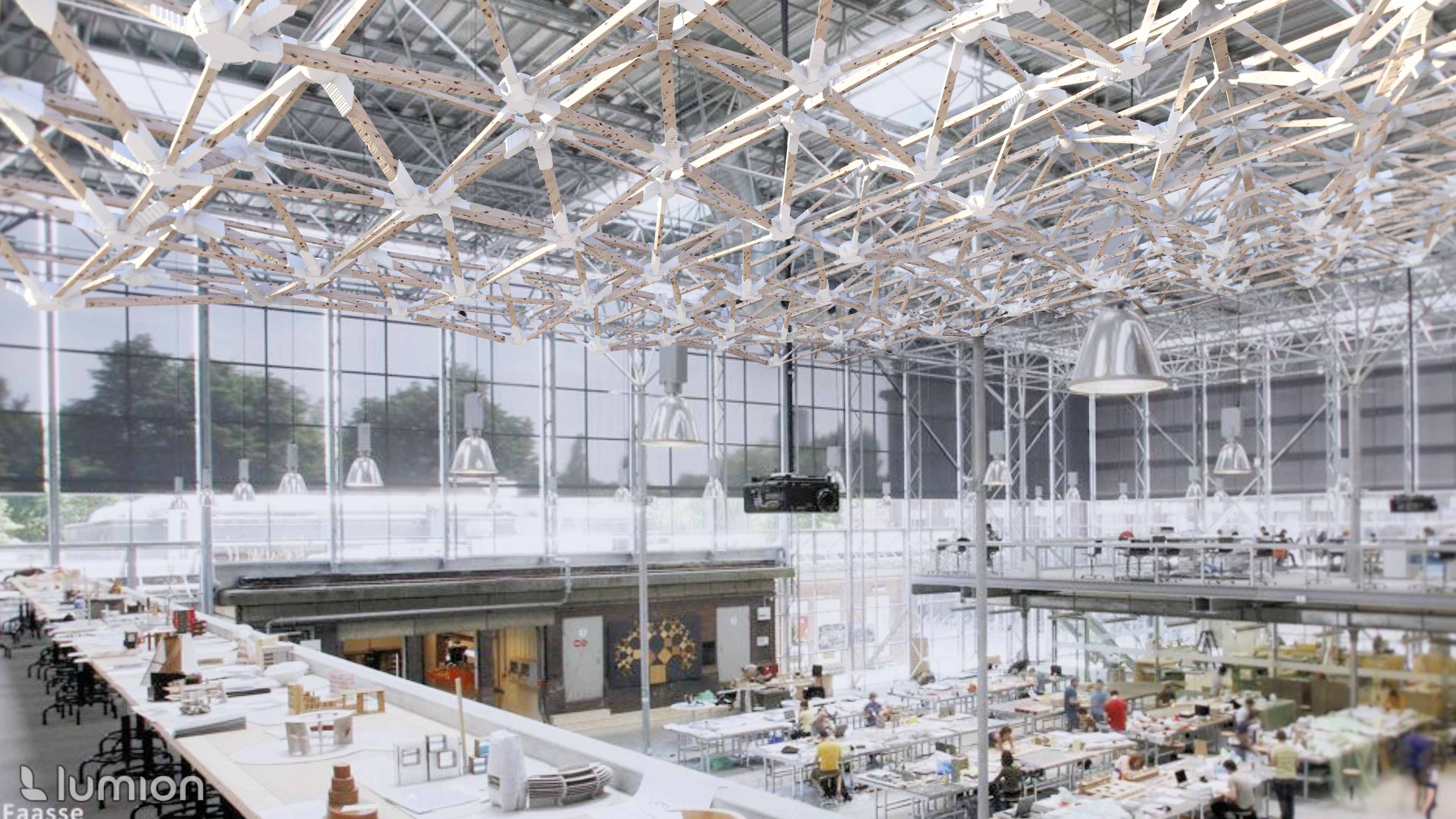 18/06/2024
15
The scenario’s
18/06/2024
16
Scenario 1
18/06/2024
17
Scenario 2
18/06/2024
18
Scenario 3
18/06/2024
19
Scenario 4
18/06/2024
20
Scenario 5
18/06/2024
21
The scenario’s
?
?
?
?
?
18/06/2024
22
The workflow
19/06/2024
23
The stock
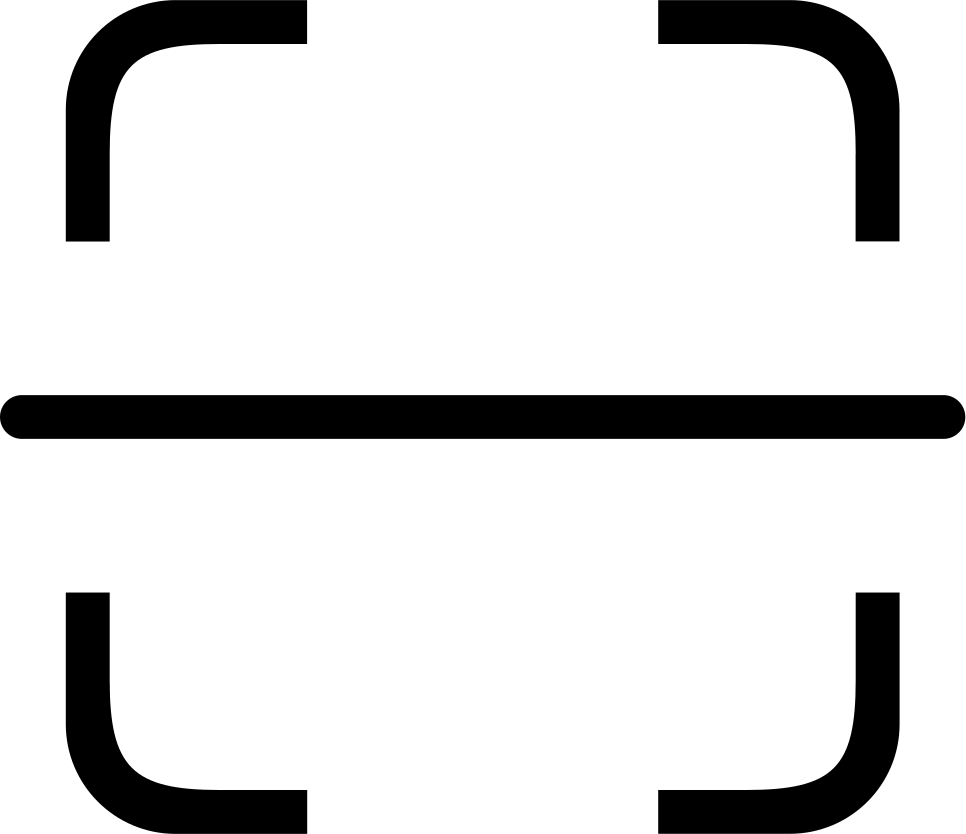 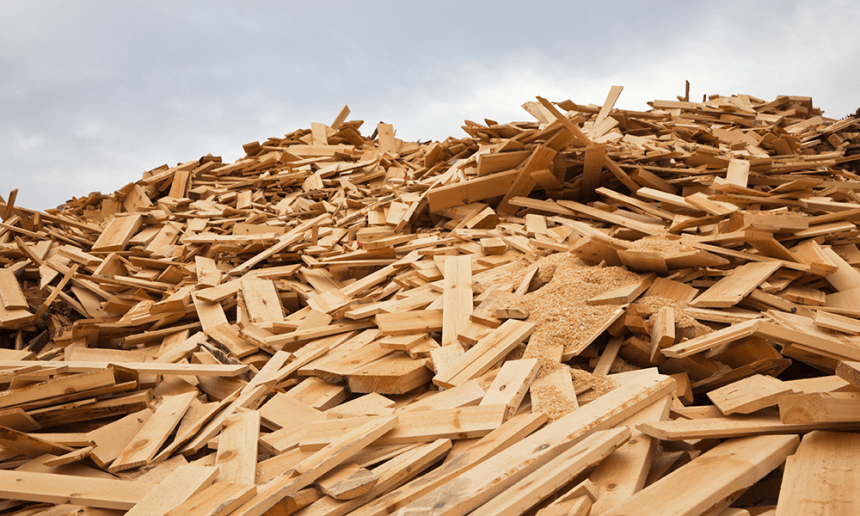 Reclaimed timber
Circulair hub
3D-digital copies for library
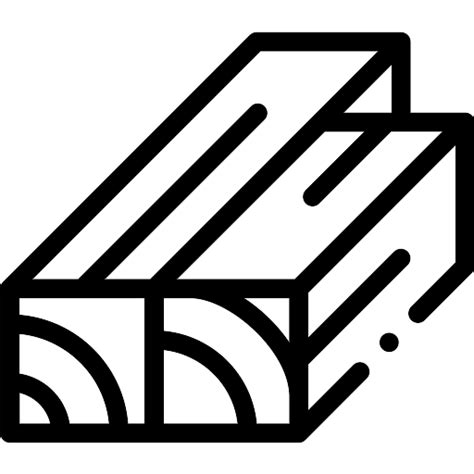 https://encrypted-tbn2.gstatic.com/images?q=tbn:ANd9GcSnmCTwDgEoYhbhAsd5nQcgTsUhzaNseO4IdkPnF7eGr_m657ch
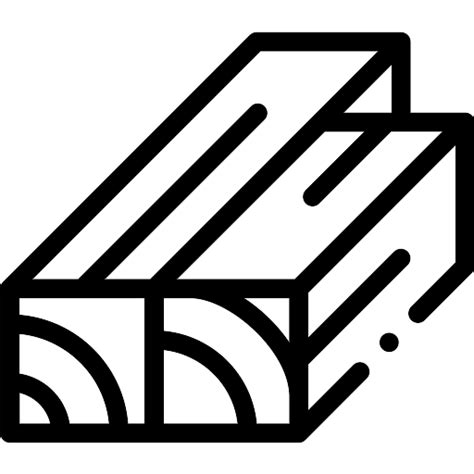 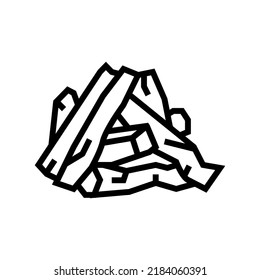 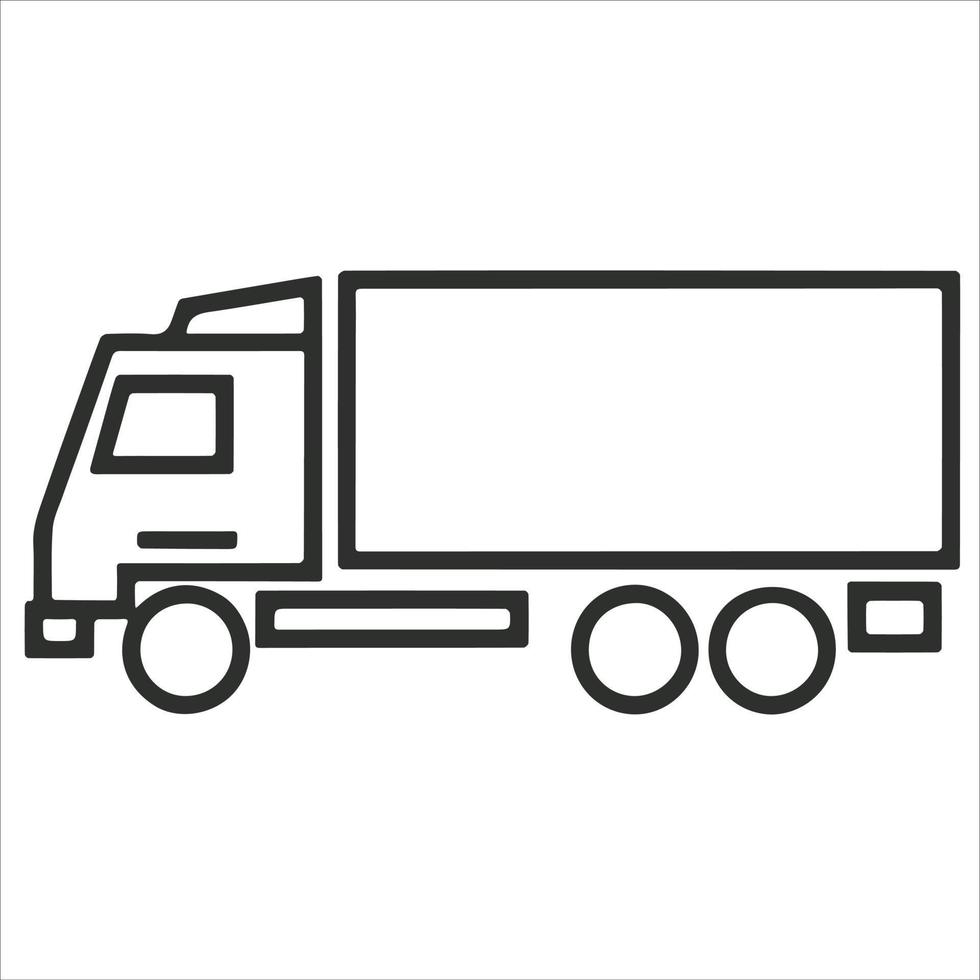 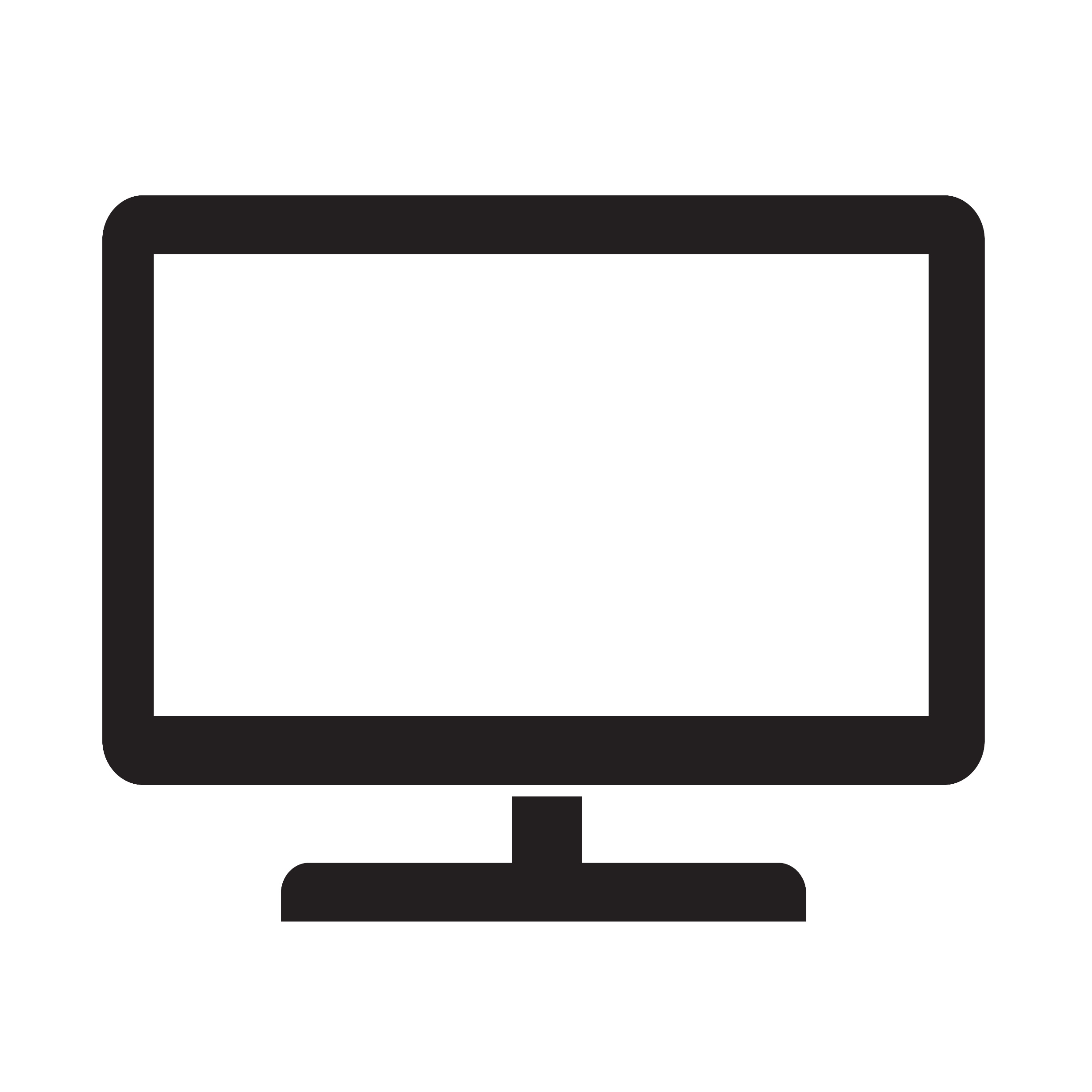 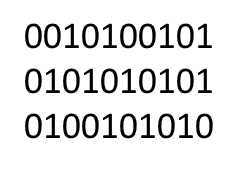 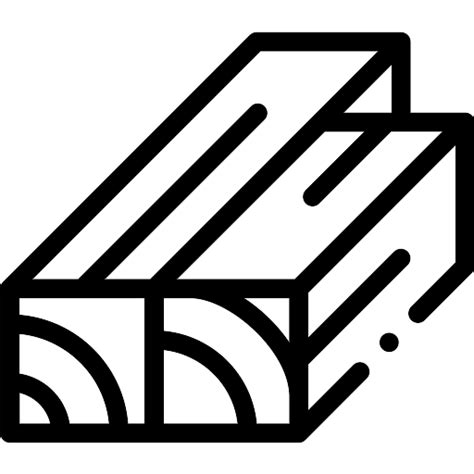 18/06/2024
24
Recreating the original structure
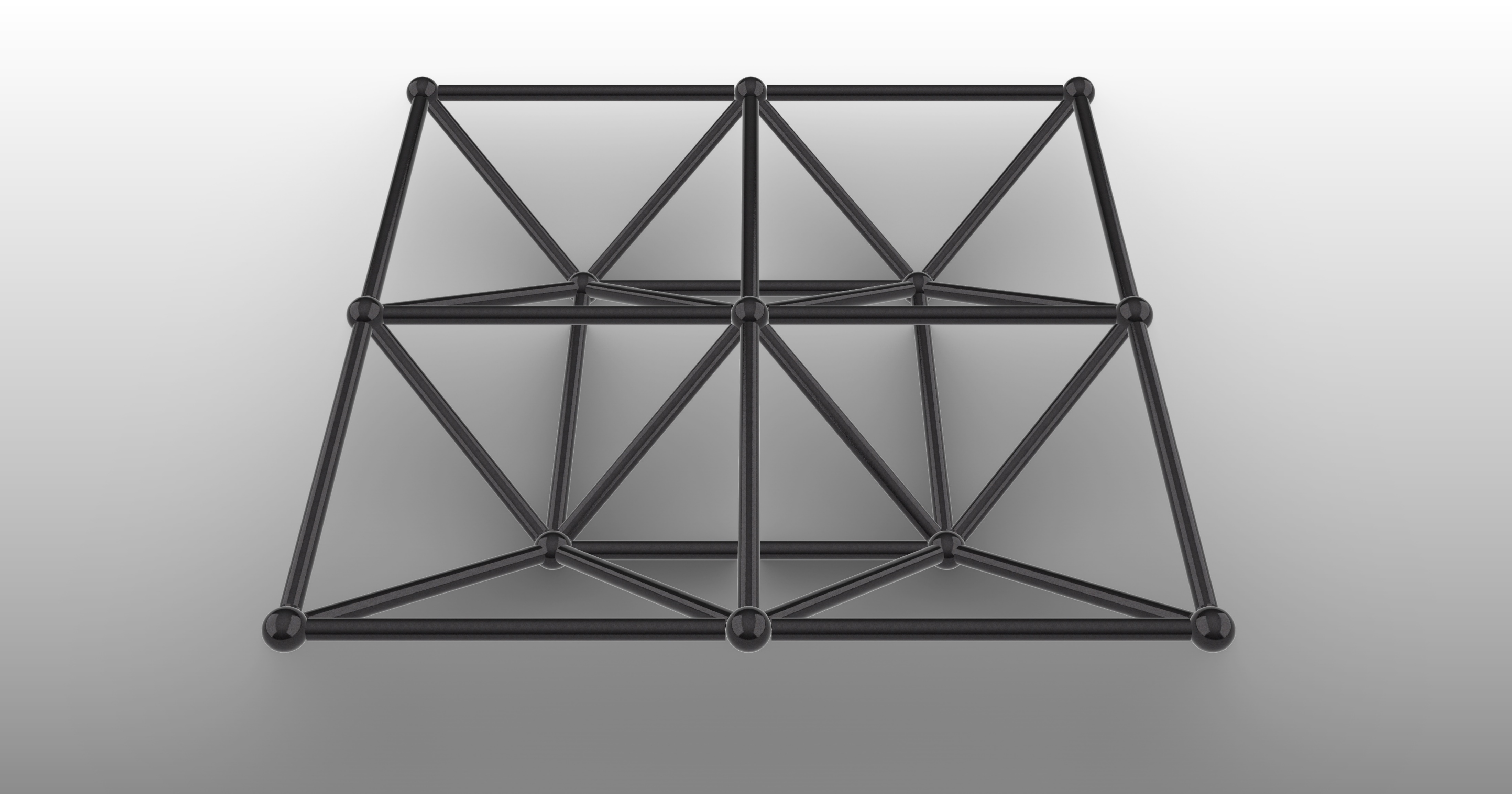 Original
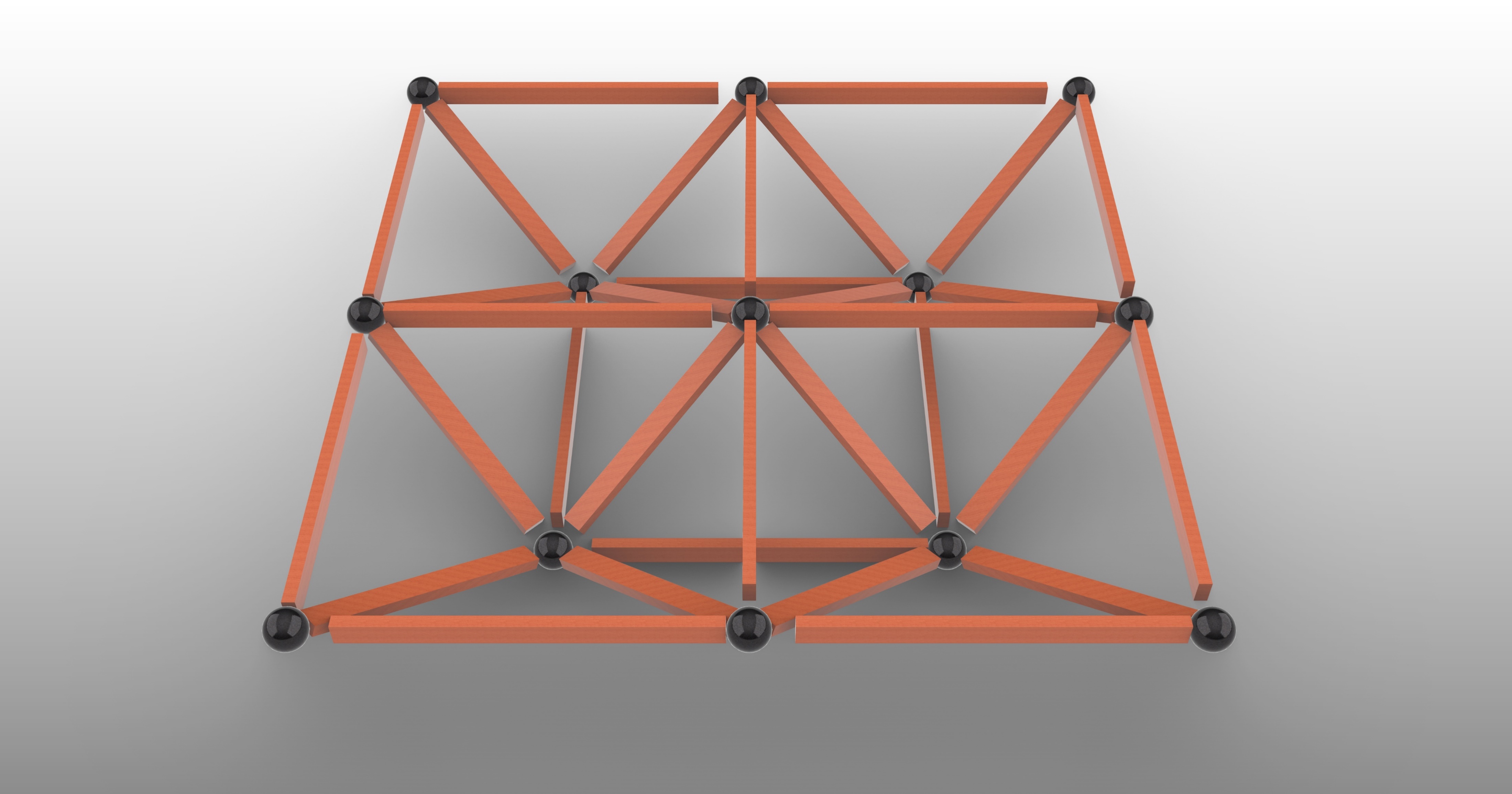 New wood
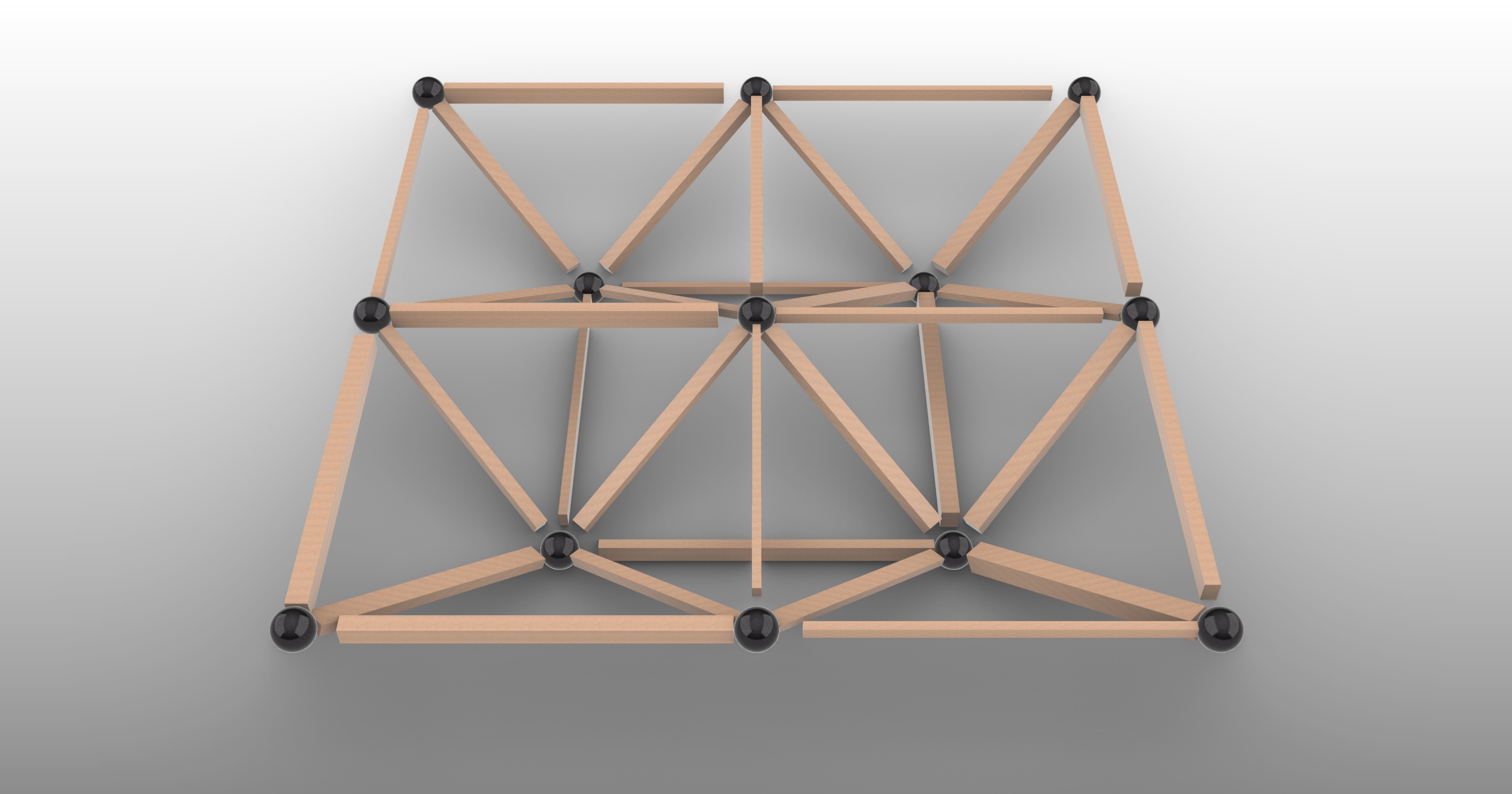 Reused wood
18/06/2024
25
Creating freedom of motion
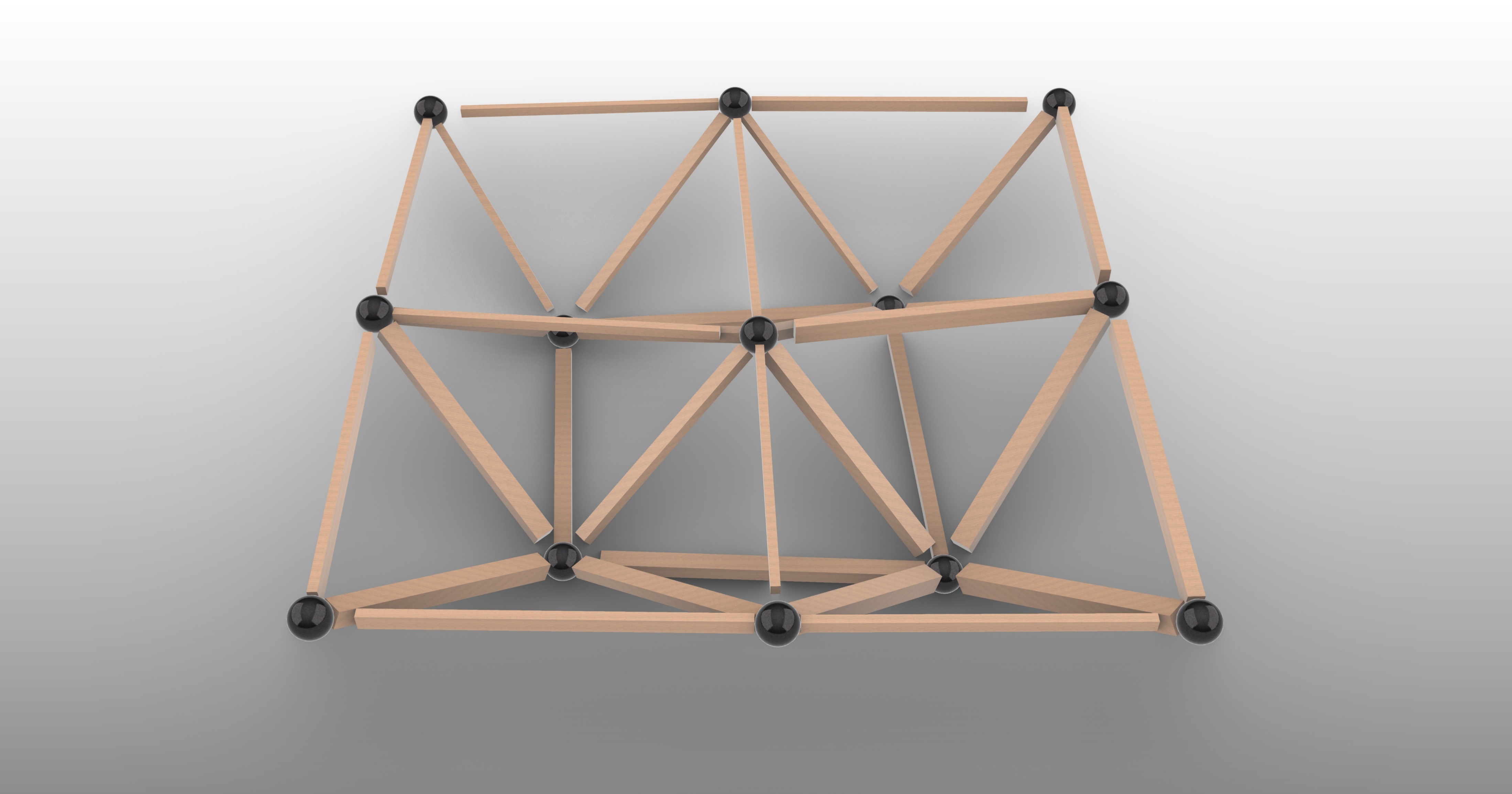 Optimized design
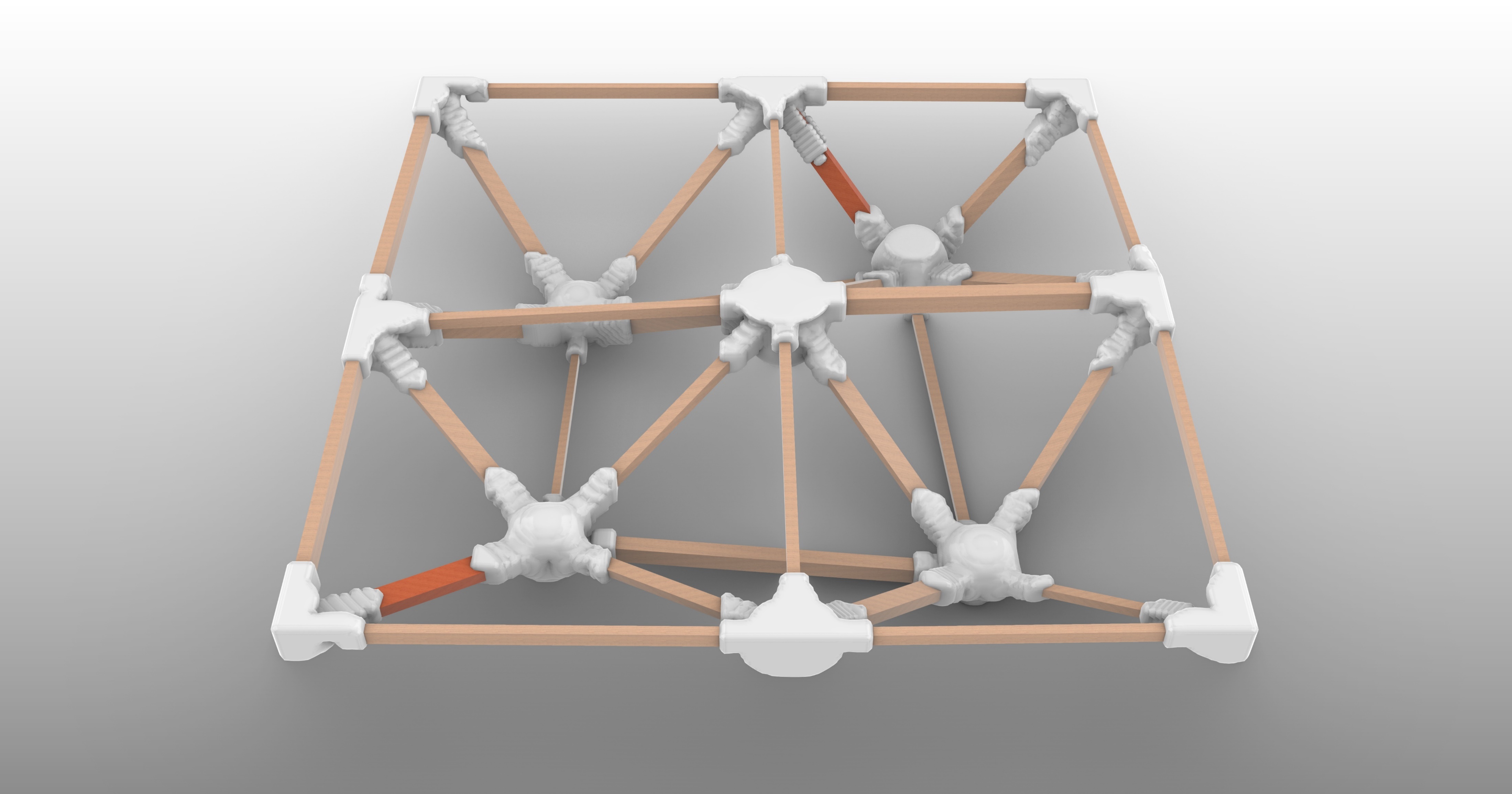 Optimized connections
18/06/2024
26
Reuse optimizations
Element >= element required
No stock-constrained optimization
With saw-off losses
Element >= element required
With stock-constrained optimization
With saw-off losses
Element <= element required
with stock-constrained optimization
Without saw-off losses
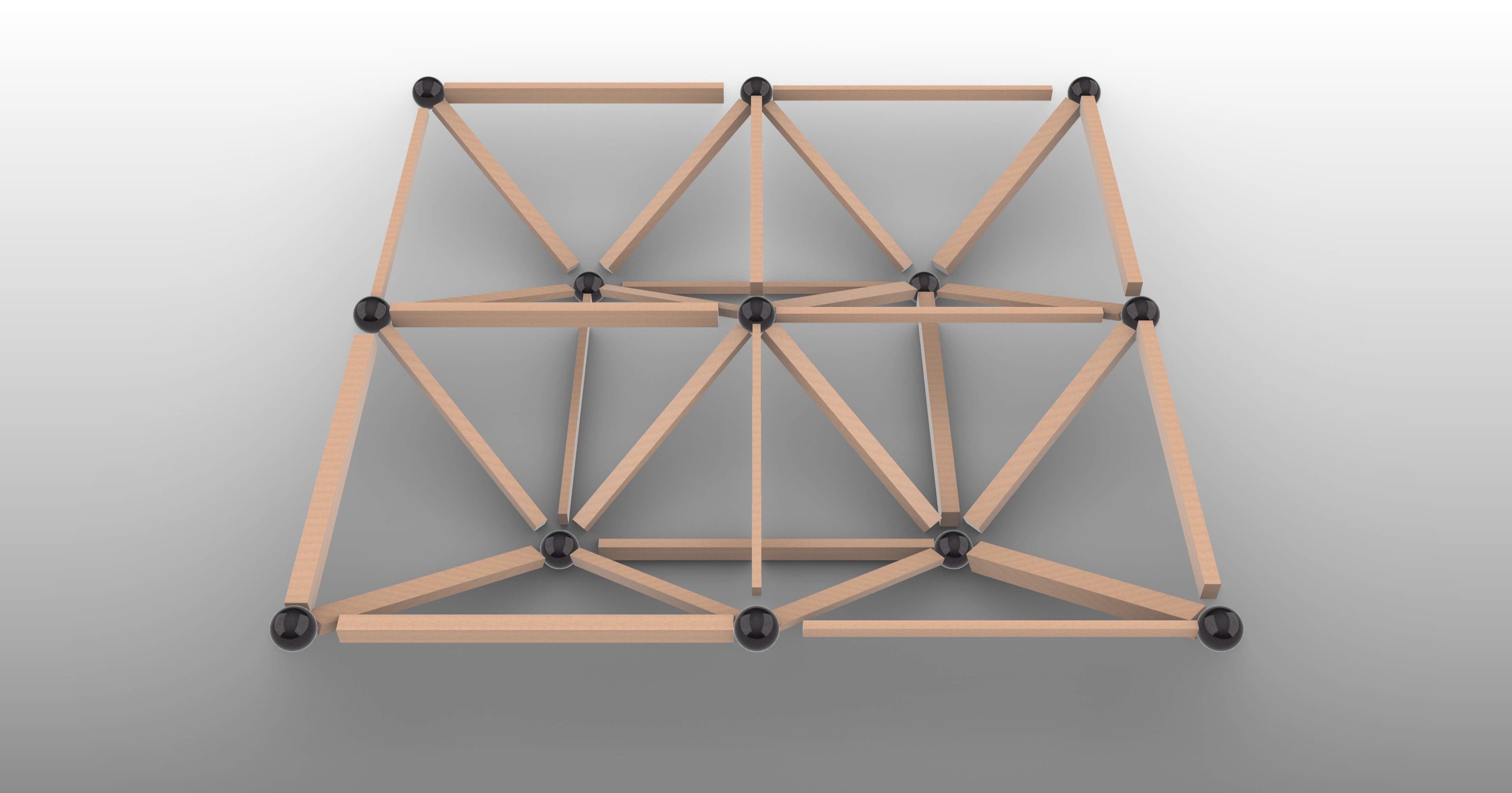 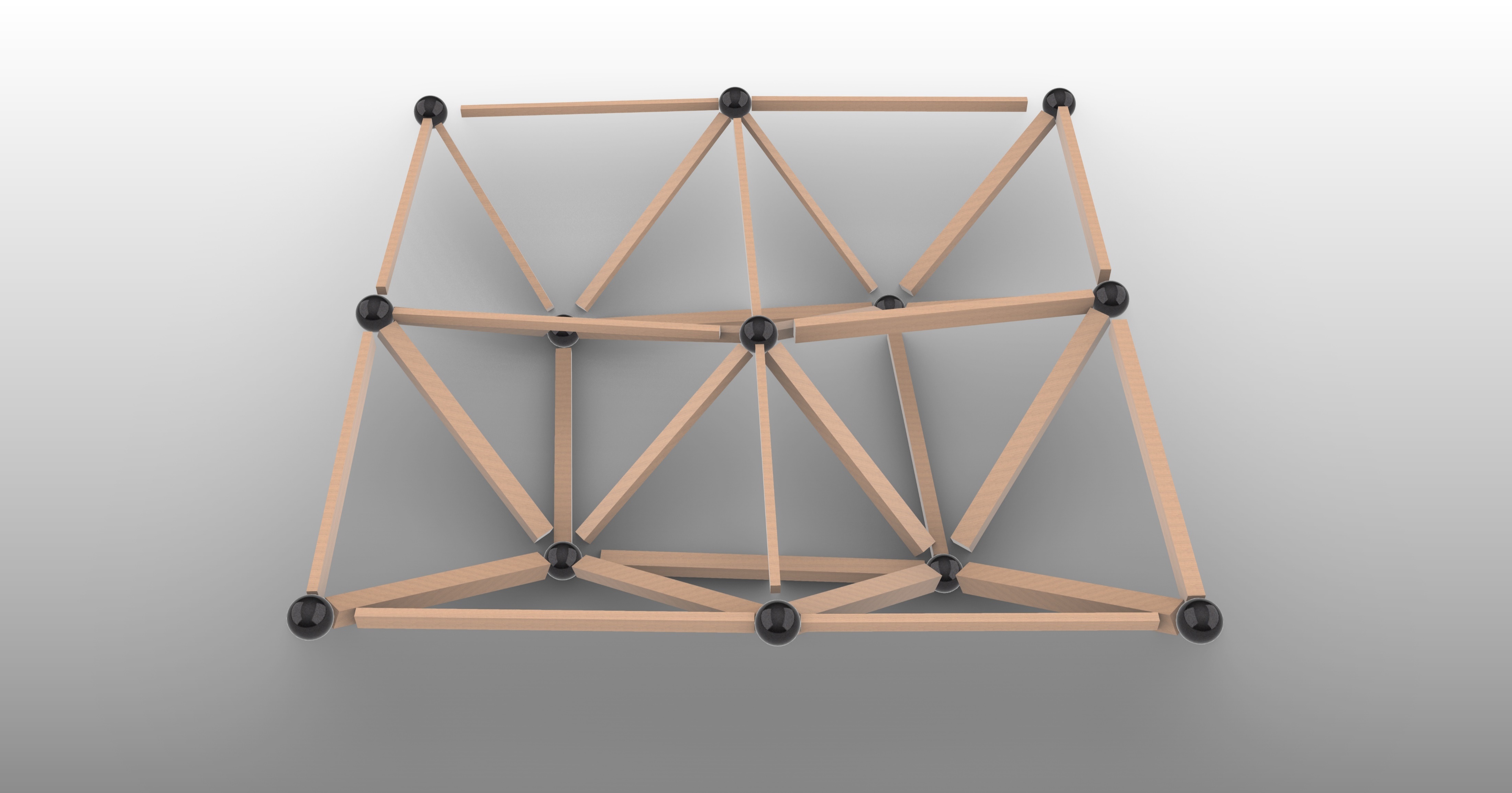 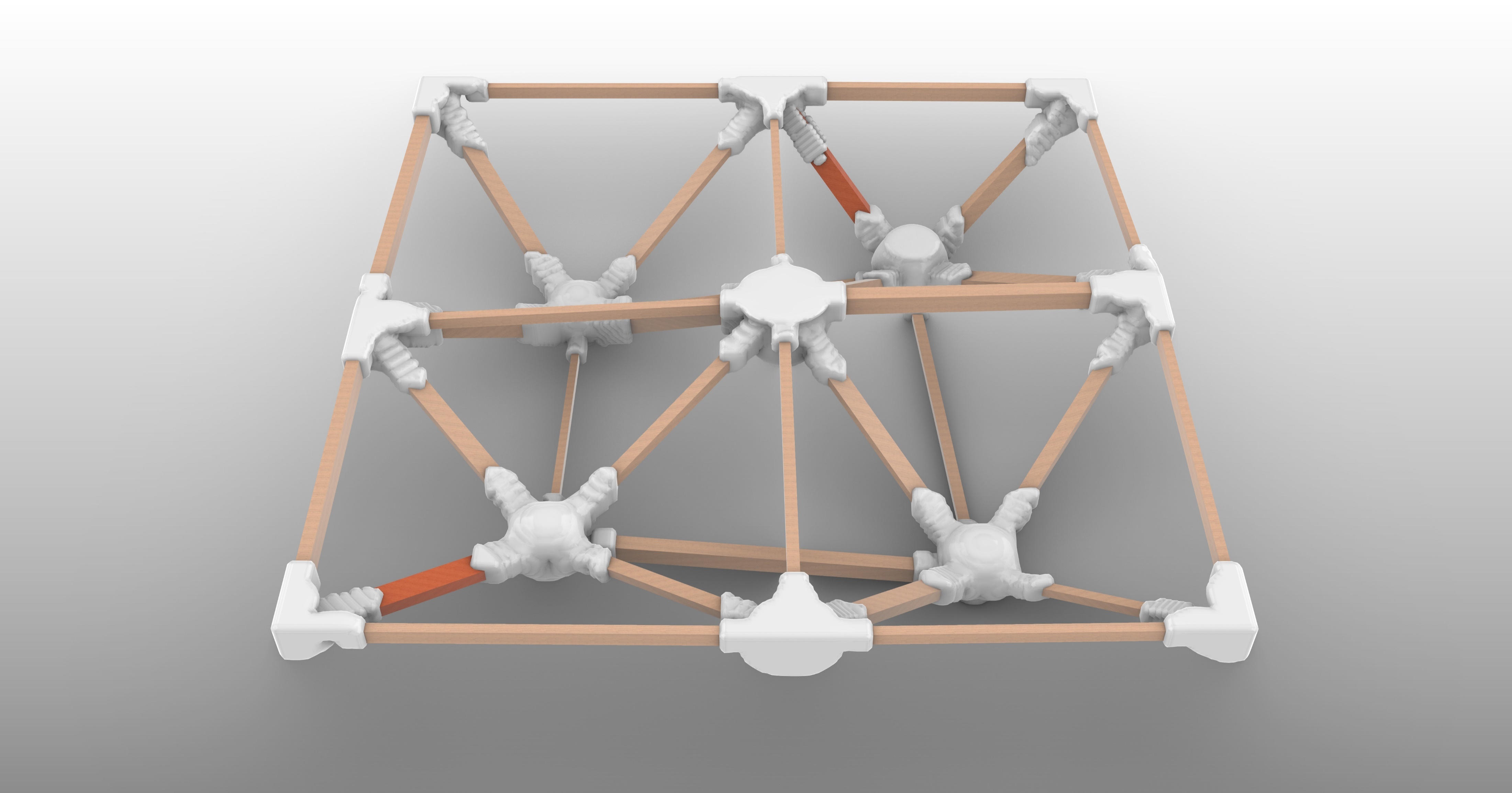 Optimized connections
Reused wood
Optimized design
19/06/2024
27
Creating the printable box
What goes into the connection?
Angles, profiles, position etc.
18/06/2024
28
Loads and materials
18/06/2024
29
Loads and materials
Material properties:
Density
Youngs modulus
Poisson ratio
https://encrypted-tbn1.gstatic.com/images?q=tbn:ANd9GcSzZsLJse_5FgLFHTOW3mvdlX8zKNwt1QMERN81_ArgzWGVJR25
18/06/2024
30
Predefined settings
18/06/2024
31
Generating the connections
18/06/2024
32
The first result
Fast calculation time
Low resolution
65.176 cm3
18/06/2024
33
Higher resolution
Slow calculation time
High resolution
-54% volume
29.781 cm3
18/06/2024
34
Higher iso-value
Takes away “underutilized material”
-67% volume
21.438 cm3
18/06/2024
35
Smoothening surface
Turning pixels into an surface
-74% volume
16.673 cm3
>
New surface
Old surface
18/06/2024
36
The waste and LCA results
https://encrypted-tbn3.gstatic.com/images?q=tbn:ANd9GcSsi6Gw9_bk6TpXALxDeBsw3UhJFag9pE-05q5rSRBoMADt6-Uj
18/06/2024
37
Waste production results
18/06/2024
38
The LCA results
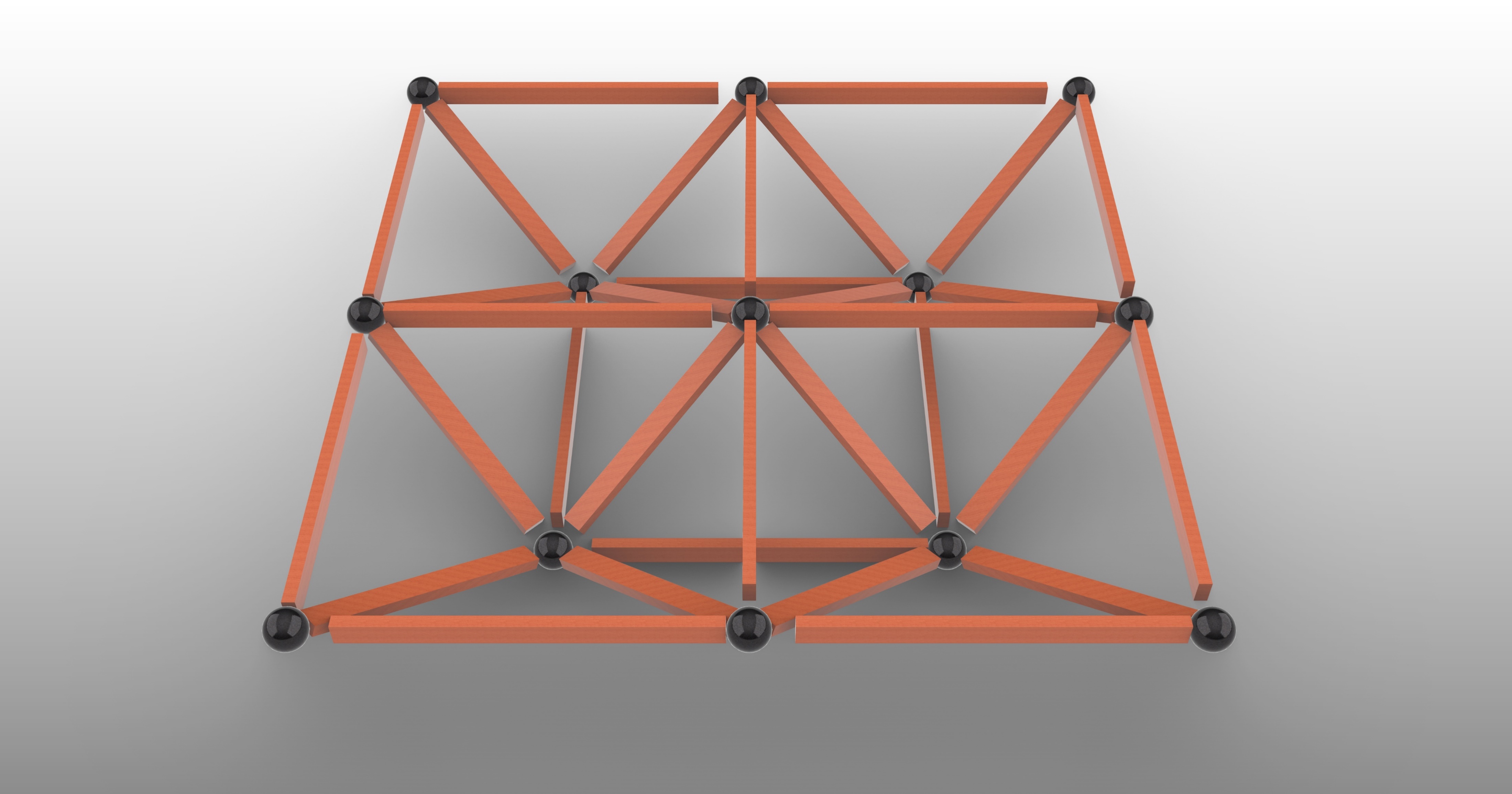 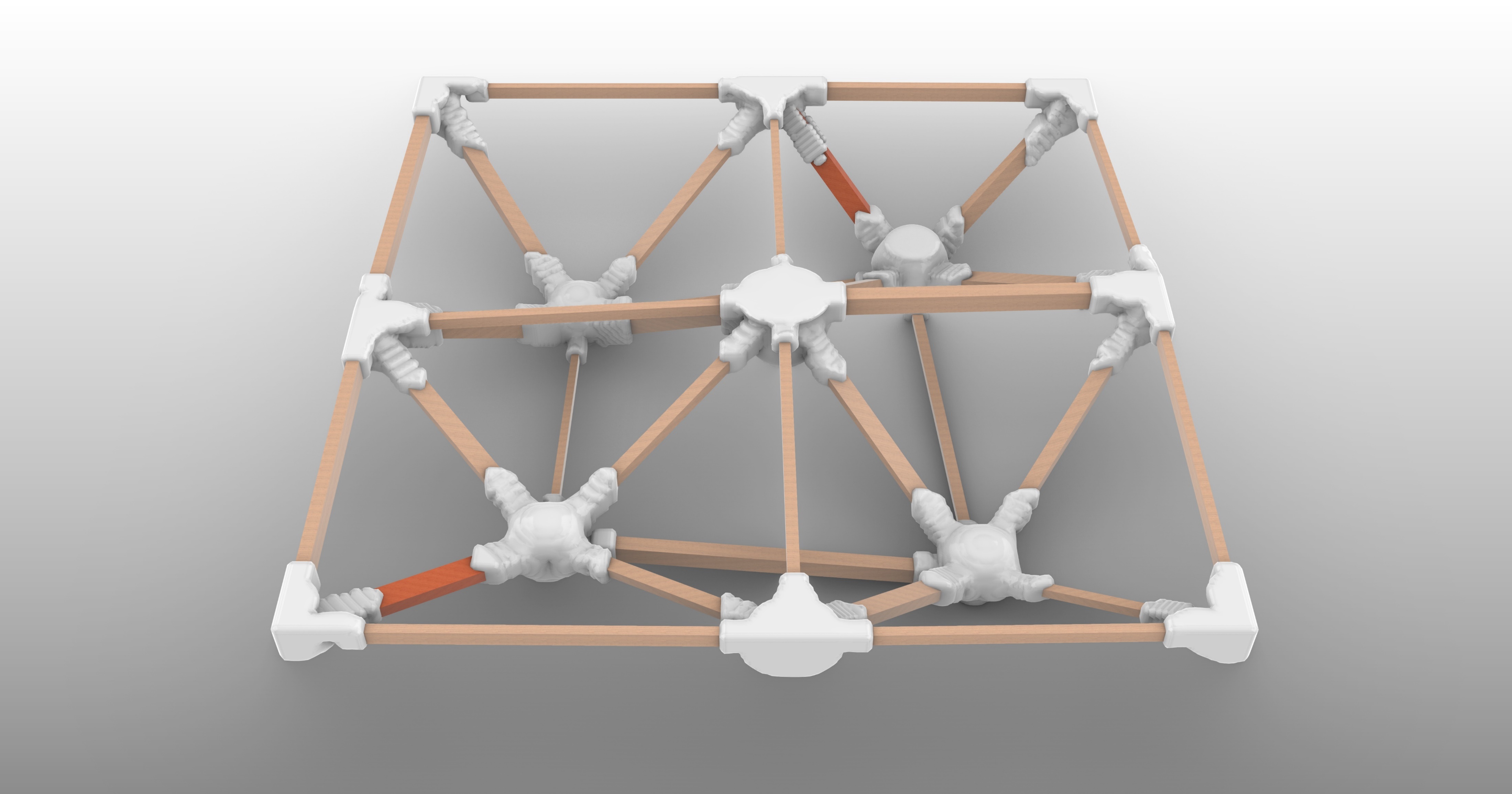 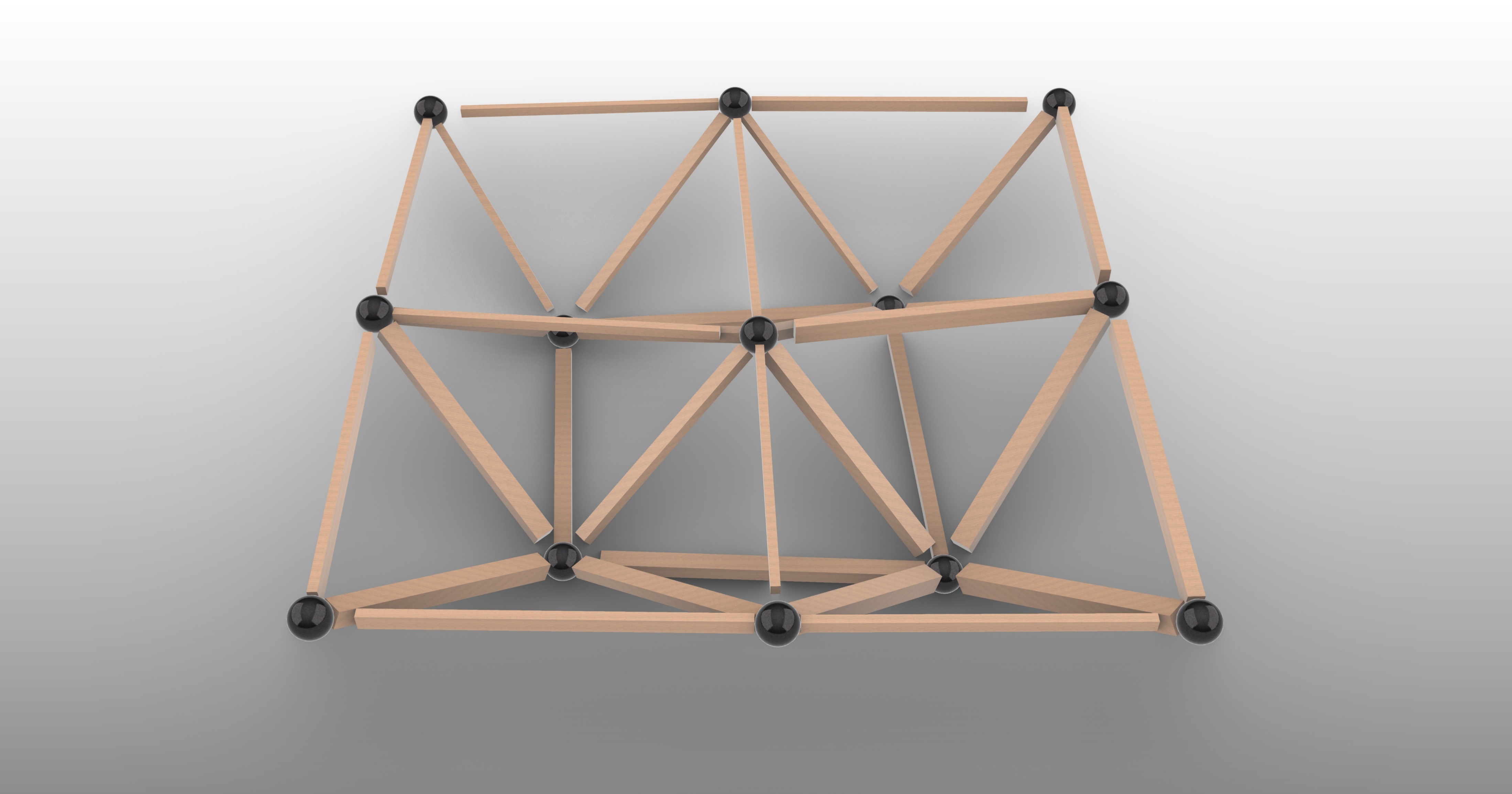 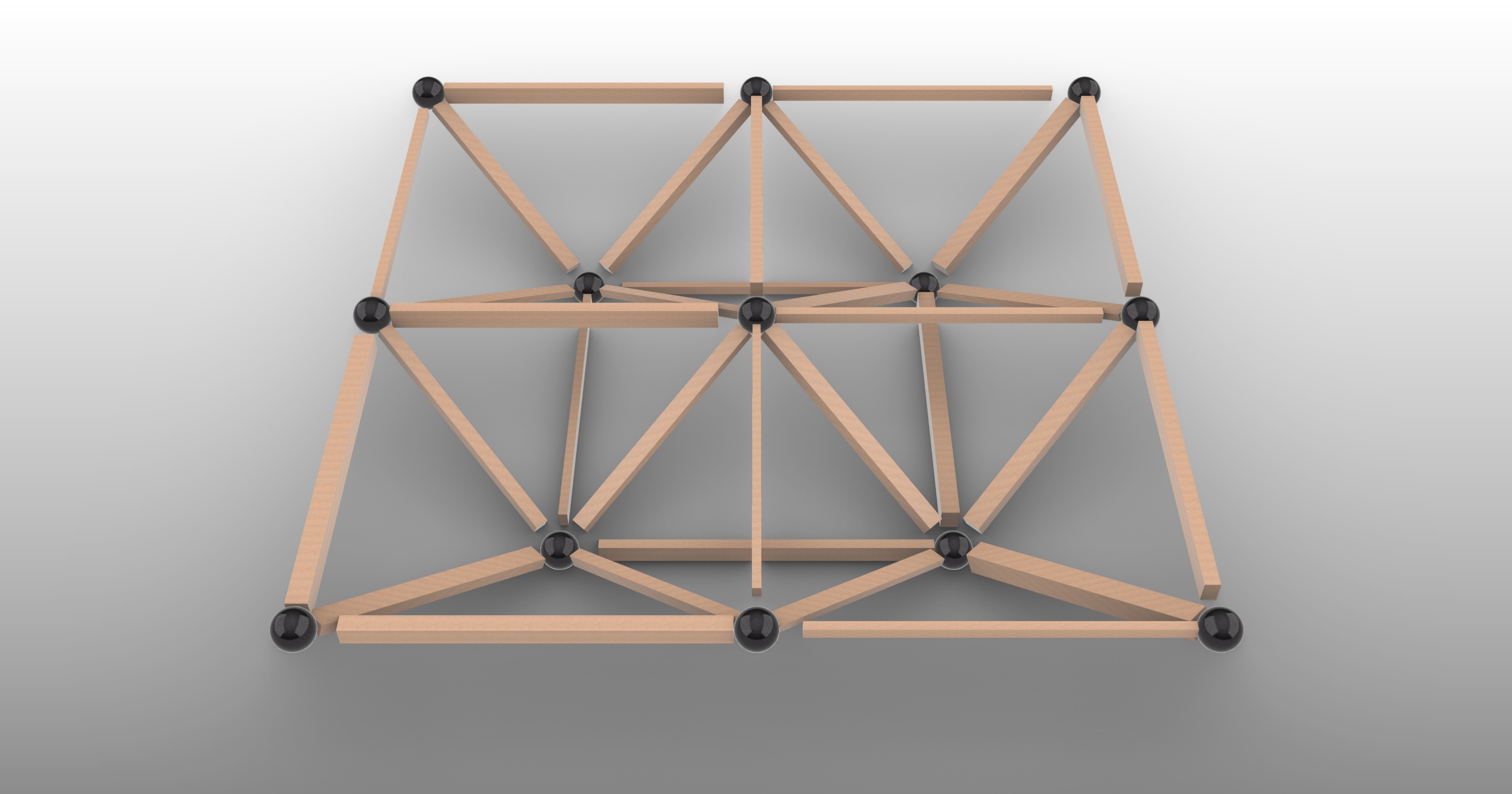 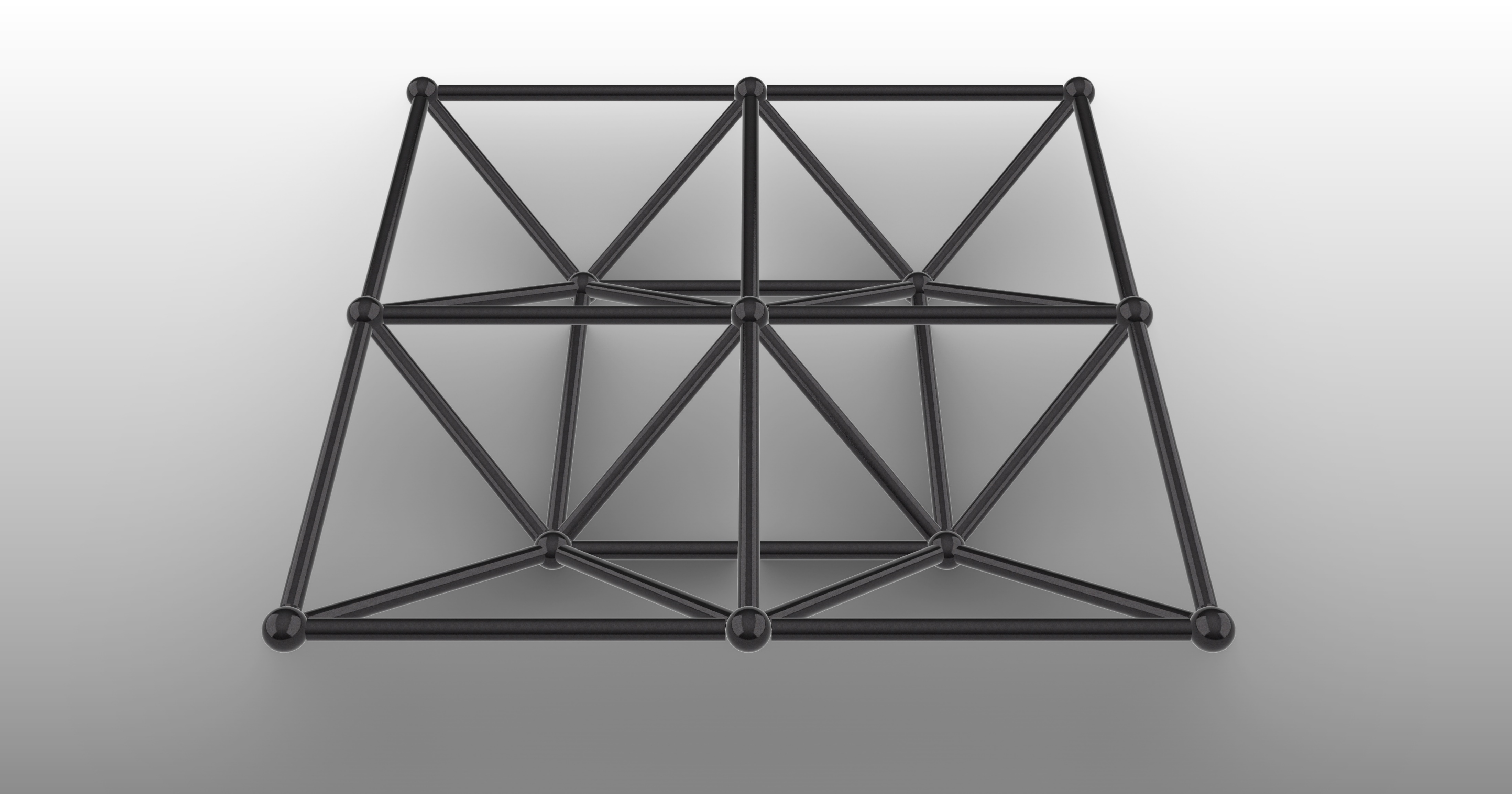 18/06/2024
39
What happend?
18/06/2024
https://encrypted-tbn3.gstatic.com/images?q=tbn:ANd9GcS7o5DeFLZlv9P7JNIvlaAqAvFkXtTIzXt0KLjjl1q4HJXLrKv_
40
How is this possible?
177 kg plastic
49 kg steel connections
Volume increase 25x
PETG
Steel
18/06/2024
41
Conclusion
The question
My answer
“Can stock-constrained digital design combined with 3D printing support the reuse of wooden structural elements without saw-off losses in a sustainable way?”
Yes, it is possible to use this method and design with zero waste
However, it might not always be the most sustainable option when compared to the alternatives
18/06/2024
42
Discussion
Structural validation of the connections
Topos is limited for detailed work
18/06/2024
43
Discussion
A working attachment that survives the simulation
Attachment could be optimized to save material
18/06/2024
44
Discussion
Scale was limited during the research
18/06/2024
45
Discussion
Fire safety
Unthreaded wood + plastic connections
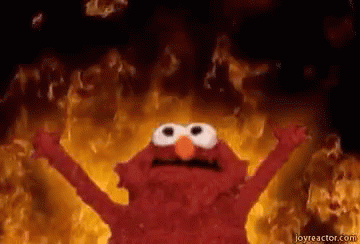 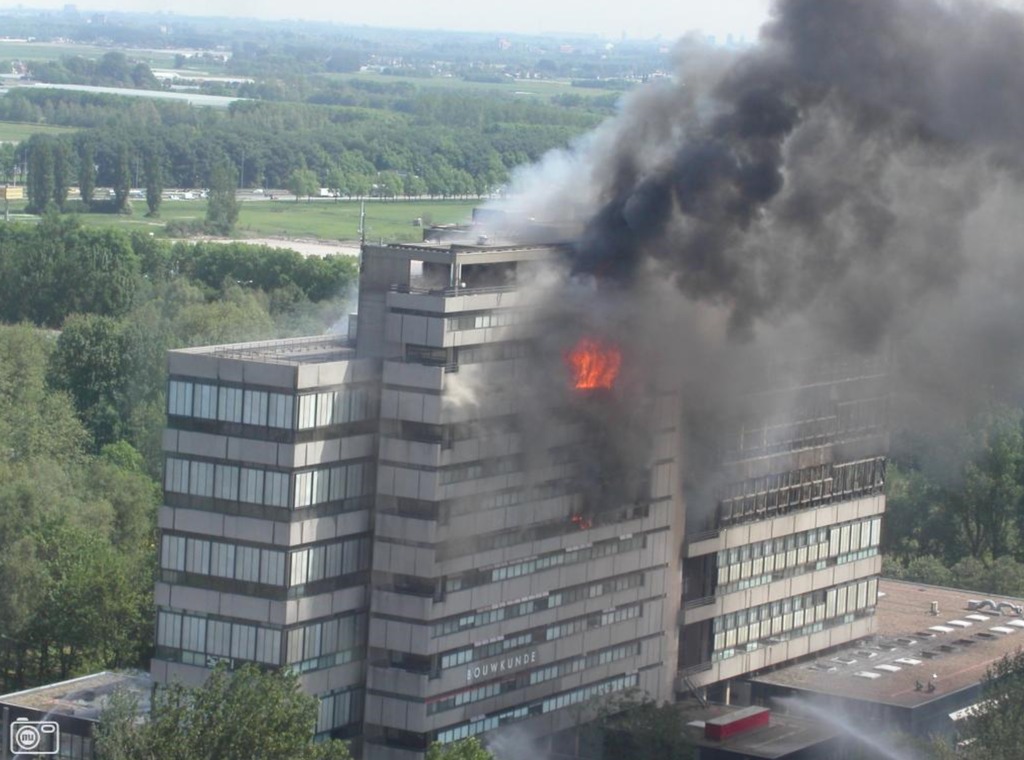 https://encrypted-tbn0.gstatic.com/images?q=tbn:ANd9GcReQOmKLDCkklg_0-Htpmqauy8e6xQc0IsyrMUvzLUXlhAgjHSf
https://vimeo.com/654116098
21/06/2024
46
Oportunities
Different materials could lead to a more sustainable product
https://encrypted-tbn1.gstatic.com/images?q=tbn:ANd9GcSzZsLJse_5FgLFHTOW3mvdlX8zKNwt1QMERN81_ArgzWGVJR25
21/06/2024
47
Oportunities
More materials become available to designers with the help of the developed tool
The supplies can come from more local places
https://encrypted-tbn0.gstatic.com/images?q=tbn:ANd9GcTZwYWrrfb0sGKMYt0QLIg65a1mBSvS33t8uacb3xyIMek6b4Sy
19/06/2024
48
Oportunities
Only energy goes into the created stream
If the energy is CO2 neutral, so is the product
https://encrypted-tbn3.gstatic.com/images?q=tbn:ANd9GcQt2tP1CjfXCJEtVc9YcuILBk0FTOljrHCGuvfJaijU0Fzj5wXi
19/06/2024
49
Reflection
Easy to compare strategies in a early design stage
Results might change in the future with new materials and different energy sources
19/06/2024
50
Thank you
19/06/2024
51